Diagrama del Proceso de Renovación
Responsibilidad de Medicaid de Virginia
Si su cobertura continua….
Responsabilidad de los afiliados
Comienza el proceso automatizado(es decir, Ex Parte)
Renovación Automática
Recibirá una carta informándole para qué es elegible.


¡Ya está listo para Medicaid de Virginia!
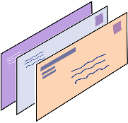 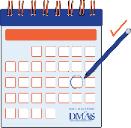 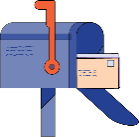 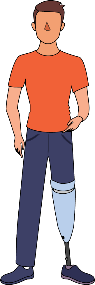 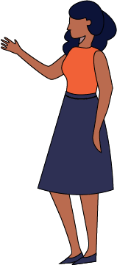 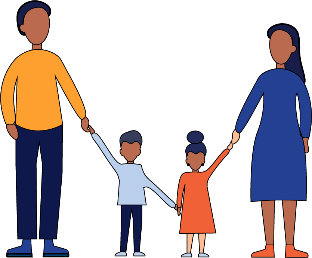 Recibe una carta: ¡su cobertura continúa y está listo (a) para otro año con Medicaid de Virginia!
Antes de que venza su renovación. A medida que reiniciemos el proceso de renovación, este plazo cambiará.
Si su cobertura no continua….
Recibe un formulario de renovación
Medicaid de Virginia revisa su cobertura
No se renueva automáticamente
Recibirá una carta informándole los próximos pasos*.


Si no renovó, puede devolver su información dentro de los 90 días siguientes para su revisión.
Nos comunicaremos con usted por correo o de forma segura en su bandeja de entrada de CommonHelp para solicitar más información.
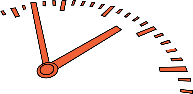 Una vez recibida toda la información solicitada, revisaremos su caso y nos pondremos en contacto con usted.
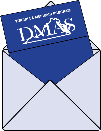 Complete su renovación (llame a Cubre Virginia, vaya en línea a CommonHelp o devuelva el formulario en persona o por teléfono/fax) antes de la fecha de vencimiento.
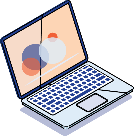 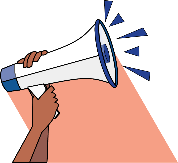 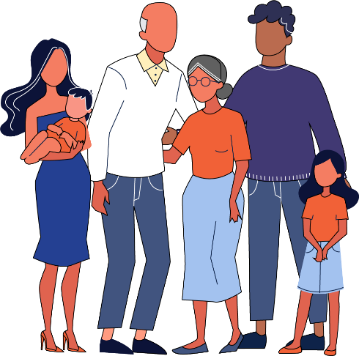 Recibe una lista de verificación**
Busque información importante
Le dice exactamente lo que necesitamos para completar su renovación. Asegúrese de devolver toda la información antes de la fecha de vencimiento en la lista de verificación. ** No todos recibirán una lista de verificación
Si cree que cometimos un error, su carta incluye información sobre cómo presentar una apelación.

Si su información se remite al mercado de seguros médicos, evaluarán si califica para otra cobertura.
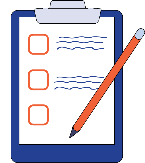 *
Si ya no califica para la cobertura completa, puede obtener más información sobre la cobertura fuera de Medicaid de Virginia visitando enrollva.org o llamando al 888-392-5132. Enroll Virginia cuenta con asistentes capacitados, llamados navegadores, que lo ayudan a inscribirse en la cobertura de salud en línea o en persona. Pueden comparar planes y costos con una herramienta en línea fácil y anónima. ¡Averigüe para cuánta ayuda financiera puede calificar e inscríbase!
DMAS Unwind Flowchart SP 0223